NeuroStack
DEMO
Presenter: Hailey D’Silva
Agenda
01
02
03
AWS Basics
NeuroStack
(AFNI)
NeuroStack
(FreeSurfer)
A primer on AWS
A simple example of converting file types
Processing a subject in FreeSurfer
01 – AWS Basics
A Primer on AWS
AWS is a cloud computing platform

Scalable, no need to buy and maintain local infrastructure

Large research datasets are increasingly being hosted on cloud platforms, especially AWS
What is AWS?
[Speaker Notes: Cloud computing delivers computing services without the need to build infrastructure locally. Users pay for only the resources they need, and computing is scalable, dramatically reducing the time involved for data processing. Many large datasets are being made available on the cloud. Expanding the use of cloud computing for access and analysis of NIH data is a primary objective in the NIH’s Strategic Plan for Data Science.]
Relevant Services
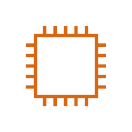 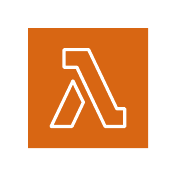 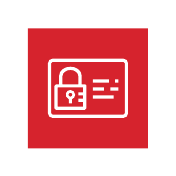 EC2
Lambda
IAM
Compute
Event-driven computing
Access Management
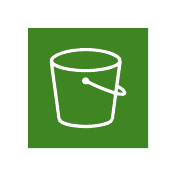 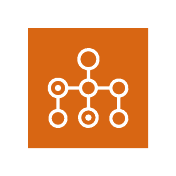 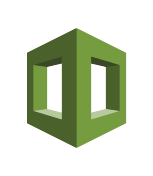 S3
Batch
CloudFormation
Batch computing
Infrastructure automation
Storage
[Speaker Notes: AWS has over 200 services]
Install NeuroStack
Log into your AWS account
Click 
Continue choosing “Next”
Accept that IAM permissions will be created
Create Stack
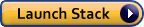 [Speaker Notes: Show what AWS account looks like before installing NeuroStack]
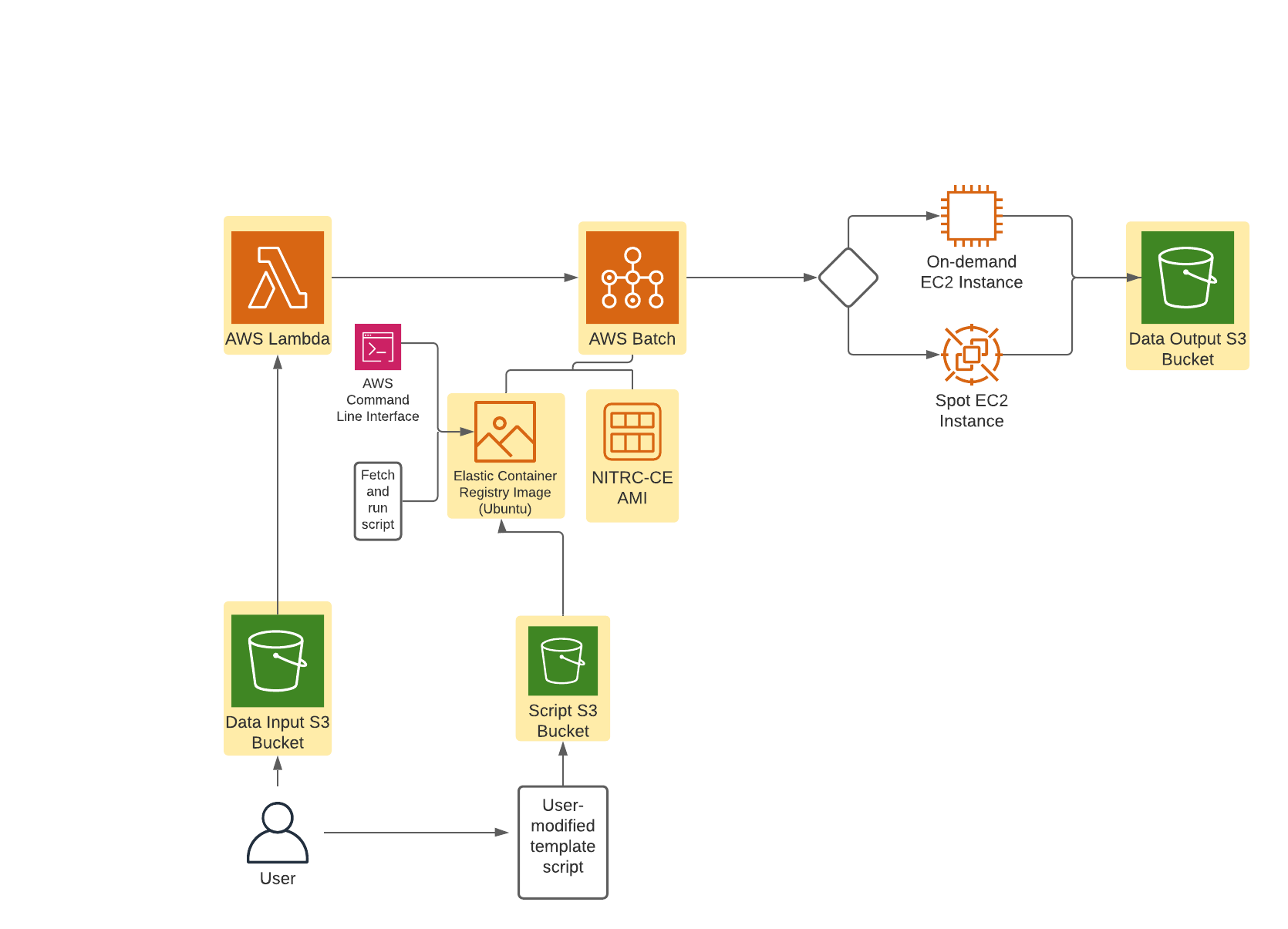 How does NeuroStack work?
02 - NeuroStack (AFNI)A simple example of converting file types
Add neurostack_script.sh to the neurostack-script S3 bucket
Add test.nii to the neurostack-input S3 bucket
(Optional) Watch your job process through Batch
After several minutes, your processed data will be automatically uploaded to the neurostack-output S3 bucket
NITRC-CE Software
FSL
SPM
AFNI
FreeSurfer
PLINK
3D Slicer
MRIcron
Connectome Viewer
DIPY Diffusion Imaging  Analysis
BrainSuite
DTIPrep
Scikit-learn
C-PAC
MaCH
NEURON
Mrtrix
NIPY File IO
NIPY Structural and Functional
NIPY Pipeline and Interfaces
DWI/DTI Quality Control Tool
Solar Eclipse Imaging Genetics Tools
03 -NeuroStack (FreeSurfer)Using NeuroStack to process a subject in FreeSurfer
Add neurostack_script.sh (from the freesurfer folder) to the neurostack-script S3 bucket
Add license.txt to the neurostack-script S3 bucket
Add test.nii to the neurostack-input S3 bucket
(Optional) Watch your job process through Batch
After a few hours, your processed data will be automatically uploaded to the neurostack-output S3 bucket
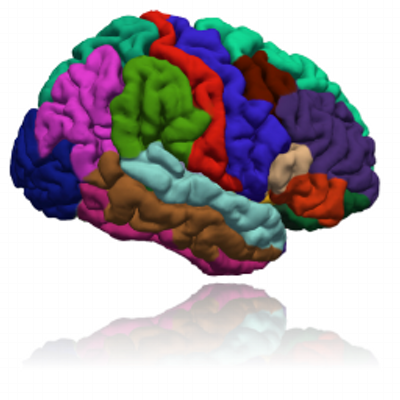 Clean UpOnce everything is done
Delete everything in your NeuroStack S3 buckets
Delete NeuroStack from your CloudFormation stacks
THANKS
A Special Thank You to the Gruen Laboratory